Other Applied AI
COMP 4230
David J Stucki
Fall 2024
Alerts
Read Larson Chapter 16
Game AI
AI for GAMES ≠ AI In General
In fact Game AI should be sub-optimal
Must be smart, but purposely flawed
It should add entertainment value, present challenge, but not be invincible
It is not allowed to 'peek behind the curtain'
It must perform in real time (O(1)?)
User perception is paramount
Most Game AI is focused around agents
NPCs, whether enemy, ally, or neutral
It needs to have the same limitations/constraints as the human player
Vision, Hearing, Communication, Reaction time, etc.
Beliefs
Goals
Emotions
Player
Game
Game AI
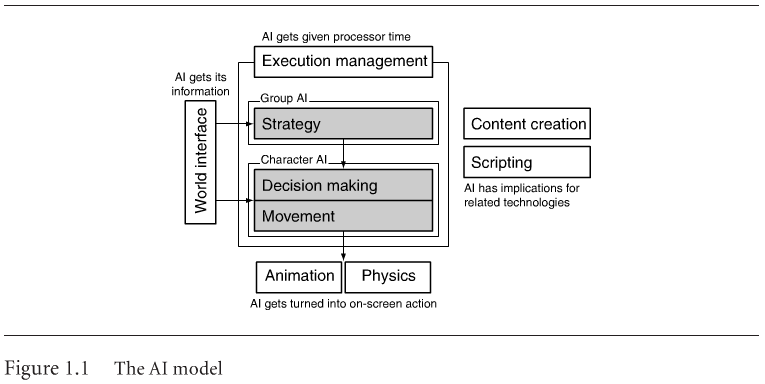 Artificial Intelligence for Games, Ian Millington and John Funge, CRC Press, 2009, p. 9.
Bayesian Reasoning
A Bayesian network is made up of:
A
1. A Directed Acyclic Graph
B
C
D
2. A set of tables for each node in the graph
Weng-Keen Wong, Oregon State University ©2005
6
A Directed Acyclic Graph
A node X is a parent of another node Y if there is an arrow from node X to node Y eg. A is a parent of B
Each node in the graph is a random variable
A
B
C
D
Informally, an arrow from node X to node Y means X has a direct influence on Y
A Set of Tables for Each Node
Each node Xi has a conditional probability distribution P(Xi | Parents(Xi)) that quantifies the effect of the parents on the node
The parameters are the probabilities in these conditional probability tables (CPTs)
A
B
C
D
Weng-Keen Wong, Oregon State University ©2005
8
Inference
Using a Bayesian network to compute probabilities is called inference
In general, inference involves queries of the form:
	P( X | E )
E = The evidence variable(s)
X = The query variable(s)
9
Bayes’ Theorem
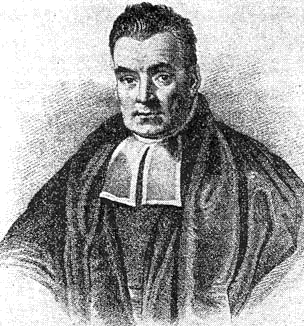 where A and B are events.

P(A) and P(B) are the probabilities of A and B independent of each other.

P(A|B), a conditional probability, is the probability of A given that B is true.

P(B|A), is the probability of B given that A is true.
Weng-Keen Wong, Oregon State University ©2005
10
Inference
HasAnthrax
HasCough
HasFever
HasDifficultyBreathing
HasWideMediastinum
An example of a query would be:
	P( HasAnthrax| HasFever and HasCough)
Note:  Even though HasDifficultyBreathing and HasWideMediastinum are in the Bayesian network, they are not given values in the query (ie. they do not appear either as query variables or evidence variables)
They are treated as unobserved variables
Weng-Keen Wong, Oregon State University ©2005
11
The Bad News
Exact inference is feasible in small to medium-sized networks
Exact inference in large networks takes a very long time
We resort to approximate inference techniques which are much faster and give pretty good results
Person Model (Initial Prototype)
Anthrax Release
Time Of Release
Location of Release
…
…
Female
20-30
50-60
Male
Gender
Age Decile
Age Decile
Gender
Home Zip
Home Zip
Other ED
 Disease
Other ED
 Disease
Anthrax Infection
Anthrax Infection
15213
15146
Respiratory 
from Anthrax
Respiratory CC
From Other
Respiratory 
from Anthrax
Respiratory CC
From Other
Respiratory
CC
Respiratory
CC
ED Admit
from Anthrax
ED Admit 
from Other
ED Admit
from Anthrax
ED Admit 
from Other
Unknown
False
Respiratory CC
When Admitted
Respiratory CC
When Admitted
Yesterday
ED Admission
never
ED Admission
Weng-Keen Wong, Oregon State University ©2005
13
Bayesian Networks
HasAnthrax
HasCough
HasFever
HasDifficultyBreathing
HasWideMediastinum
In the opinion of some AI researchers, Bayesian  networks are the most significant contribution in AI in the 90s and 2000s
They are used in many applications, e.g., spam filtering, speech recognition, robotics, diagnostic systems and even syndromic surveillance
Machine Learning
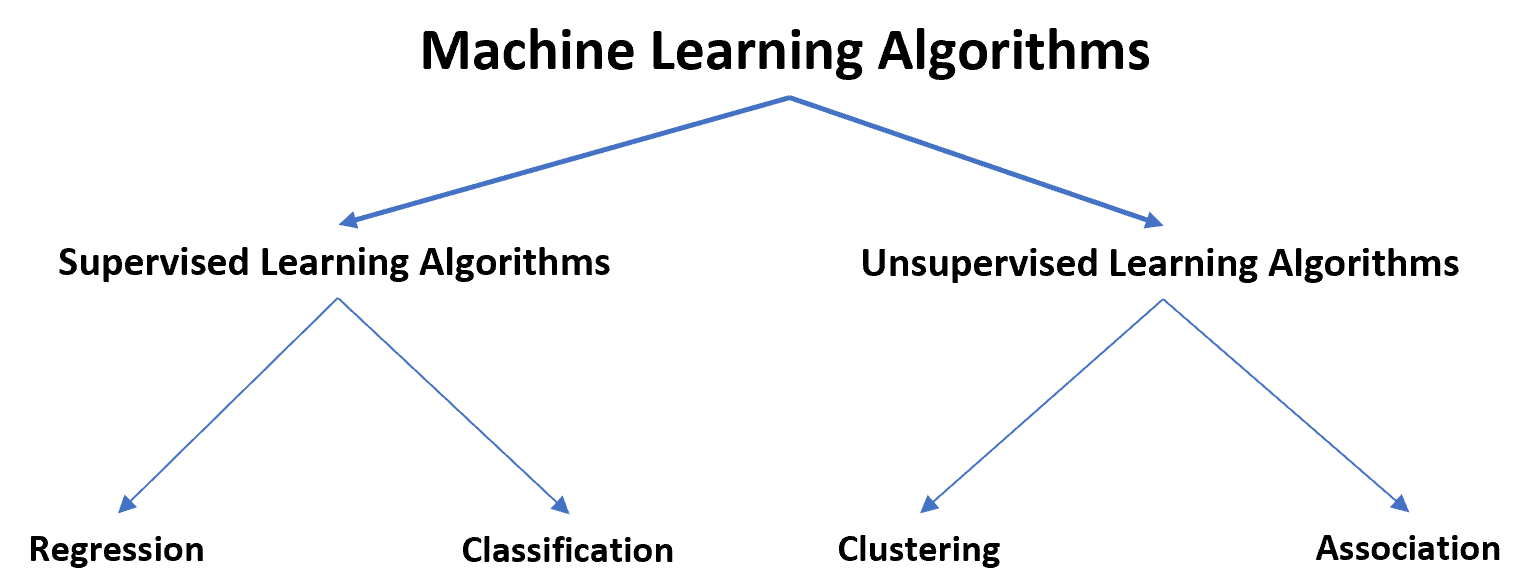 Supervised Learning (with thanks to Yashi Hu and Brendon Pittman)
Input variables(X) and an output(Y)
Goal: approximate mapping function so well that output variables(Y) can be predicted with new input data(X)
Further grouped into regression and classification problems
Classification: Output variable is a category
Regression: Output variable is a real value
Most common technique for training neural networks and decision trees
Unsupervised Learning
Only input data(X)
Goal: Have computer learn how to do something that we do not tell it how to
Two approaches:
Some sort of reward system
Clustering
Some Sort of Reward System
Teach the agent by using some sort of reward system to indicate success
A form of reinforcement learning
You cannot tell it what to do, but you can reward/punish it if it does the right/wrong thing
It has to figure out what it did that made it get the reward/punishment
Goal: Maximize its rewards
Clustering
Goal: Find similarities in the training data
Example: Clustering individuals based on demographic might result in a clustering of the wealthy in one group and the poor in another
K - Means Clustering
Partition n objects into k clusters in which each object belongs to the cluster with the nearest mean
Algorithm:
Clusters the data into k groups where k is predefined
Select k points at random as cluster centers
Assign objects to their closest cluster center according to the Euclidean distance function
Calculate the centroid or mean of all objects in each cluster
Repeat steps 2, 3, and 4 until the same points are assigned to each cluster in consecutive rounds
K - Means Clustering Example
Data Set: 15, 15, 16, 19, 19, 20, 20, 21, 22, 28, 35, 40, 41, 42, 43, 44, 60, 61, 65
Initial Clusters:
Centroid (C1) = 16 [16]
Centroid (C2) = 22 [22]

Iteration 1:
C1 = 15.33 [15, 15, 16]
C2 = 36.25 [19, 19, 20, 20, 21, 22, 28, 35, 40, 41, 42, 43, 44, 60, 61, 65]
.
.
.
Iteration 3:
C1 = 19.50 [15, 15, 16, 19, 19, 20, 21, 22, 28]
C2 = 47.89 [35, 40, 41, 42, 43, 44,60, 61, 65]

Iteration 4:
C1 = 19.50 [15, 15, 16, 19, 19, 20, 21, 22, 28]
C2 = 47.89 [35, 40, 41, 42, 43, 44,60, 61, 65]
Dimension Reduction
Dimension reduction is reducing the number of variables or features that are being considered in a model

Dimension reduction is a core aspect of Feature Extraction
Feature Extraction
Is a dimension reduction process which when given an input will reduce or transform the features of the input to find only the relevant ones
Popularly used for image recognition
Tons of algorithms to do this
Each essentially reduces the features of the image to whichever it thinks is most relevant, and uses that feature to compare to the feature of a newly given image, to see if it is a match.
Pros and Cons in Unsupervised learning
Cons
Since there is no expected output for unsupervised learning algorithms the only way to tell whether it did something correctly is to inspect what it did manually, this is not possible when things are black boxed
Pros
Can simplify data so that people can understand it better
Can reduce the number of features in high dimensional data reducing the space and memory needed
Introduction to Evolutionary Computation
Evolutionary Computation is the field of study devoted to the design, development, and analysis of problem solvers based on natural selection (simulated evolution).
Evolution has proven to be a powerful search process.
Evolutionary Computation has been successfully applied to a wide range of problems including:
Aircraft Design
Routing in Communications Networks
Tracking Windshear
Game Playing (Checkers [Fogel], Tic-Tac-Toe [Angeline])
Introduction to Evolutionary Computation
An Example Evolutionary Computation
	Procedure EC{
	  t = 0;
	  Initialize Pop(t);
	  Evaluate Pop(t);
	  While (Not Done)
	  {
	    Parents(t) = Select_Parents(Pop(t));
		Offspring(t) = Procreate(Parents(t));
		Evaluate(Offspring(t));
		Pop(t+1)= Replace(Pop(t),Offspring(t));
		t = t + 1;
	  }
Introduction to Evolutionary Computation
In an Evolutionary Computation, a population of candidate solutions (CSs) is randomly generated.
Each of the CSs is evaluated and assigned a fitness based on a user specified evaluation function. The evaluation function is used to determine the ‘goodness’ of a CS.
A number of individuals are then selected to be parents based on their fitness. The Select_Parents method must be one that balances the urge for selecting the best performing CSs with the need for population diversity.
The selected parents are then allowed to create a set of offspring which are evaluated and assigned a fitness using the same evaluation function defined by the user.
Finally, a decision must be made as to which individuals of the current population and the offspring population should be allowed to survive. Typically, in EC , this is done to guarantee that the population size remains constant.
Introduction to Evolutionary Computation
Once a decision is made the survivors comprise the next generation (Pop(t+1)). 
This process of selecting parents based on their fitness, allowing them to create offspring, and replacing weaker members of the population is repeated for a user specified number of cycles. 
Stopping conditions for evolutionary search could be:
The discovery of an optimal or near optimal solution
Convergence on a single solution or set of similar solutions,
When the EC detects the problem has no feasible solution,
After a user-specified threshold has been reached, or
After a maximum number of cycles.
A Brief History of Evolutionary Computation
The idea of using simulated evolution to solve engineering and design problems have been around since the 1950’s (Fogel, 2000).
Bremermann, 1962
Box, 1957
Friedberg, 1958
However, it wasn’t until the early 1960’s that we began to see three influential forms of EC emerge (Back et al, 1997):
Evolutionary Programming (Lawrence Fogel, 1962),
Genetic Algorithms (Holland, 1962)
Evolution Strategies (Rechenberg, 1965 & Schwefel, 1968),
A Brief History of Evolutionary Computation
The designers of each of the EC techniques saw that their particular problems could be solved via simulated evolution.
Fogel was concerned with solving prediction problems.
Rechenberg & Schwefel were concerned with solving parameter optimization problems.
Holland was concerned with developing robust adaptive systems.
A Brief History of Evolutionary Computation:The Evolution of Evolutionary Computation
First Generation EC
EP (Fogel)
GA (Holland)
ES (Rechenberg, Schwefel)
Second Generation EC
Genetic Evolution of Data Structures (Michalewicz)
Genetic Evolution of Programs (Koza)
Hybrid Genetic Search (Davis)
Tabu Search (Glover)
A Brief History of Evolutionary Computation:The Evolution of Evolutionary Computation
Third Generation EC
Artificial Immune Systems (Forrest)
Cultural Algorithms (Reynolds)
DNA Computing (Adleman)
Ant Colony Optimization (Dorigo)
Particle Swarm Optimization (Kennedy & Eberhart)
Memetic Algorithms
Estimation of Distribution Algorithms
Fourth Generation
????